PICTURES
Kenya Crosson	
Senior Property Disposal Specialist
Personal Property Management
“When words become unclear, I shall focus with photographs. When images become inadequate, I shall be content with silence.” 

- Ansel Adams
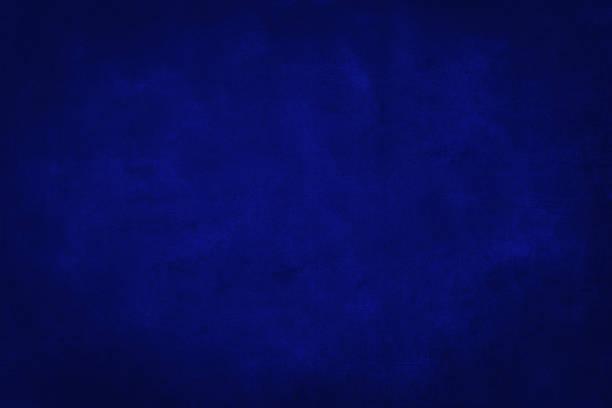 FMR B-14
Use of Photographs When
Reporting Property for Disposal
Purpose: Guides Federal agencies in the use of photographs when reporting excess property and selling excess property.
Result: Plan for photographs or digital images of excess property in compliance with FMR B-14
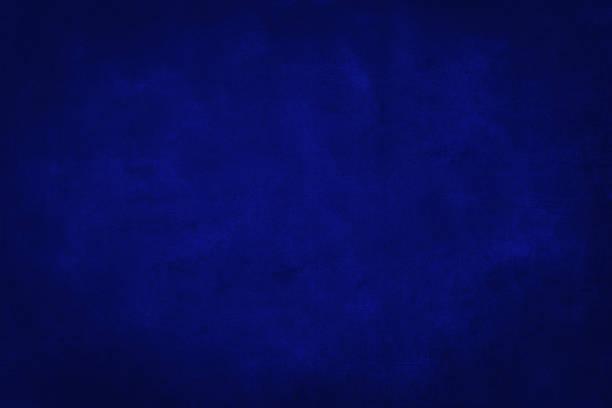 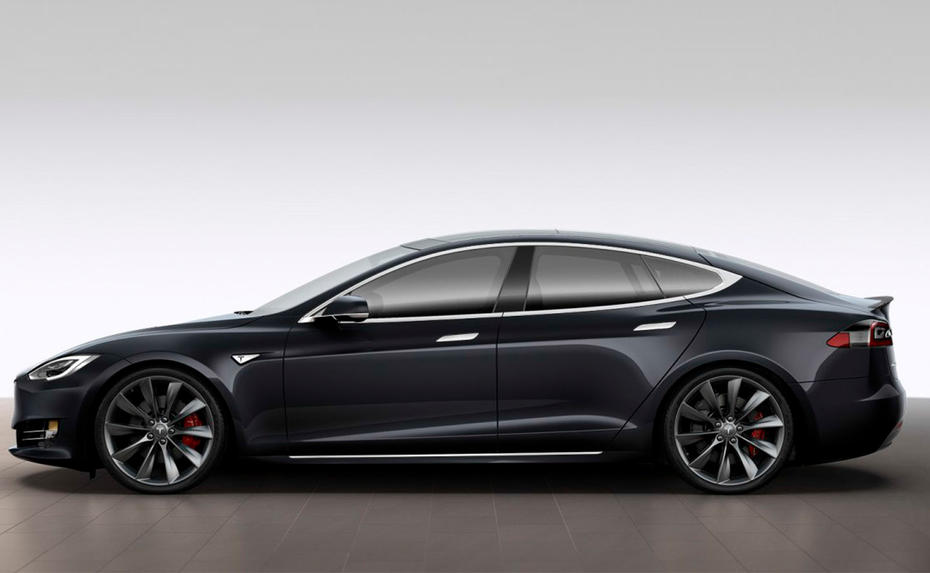 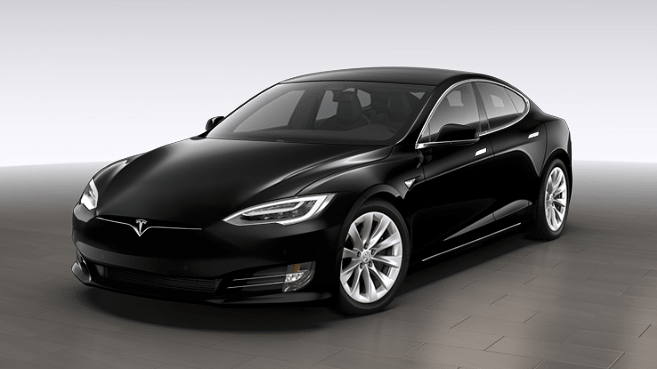 Picture Criteria
Property reported for utilization or sale meeting. 

The following criteria has a requirement  to link informative and good quality photographs to the property.
Property at or above the agency financial accountability threshold; or 

Property in specific Federal Supply Groups (FSG) or Federal Supply 
        Classes with an original acquisition cost of $300.00 or greater.
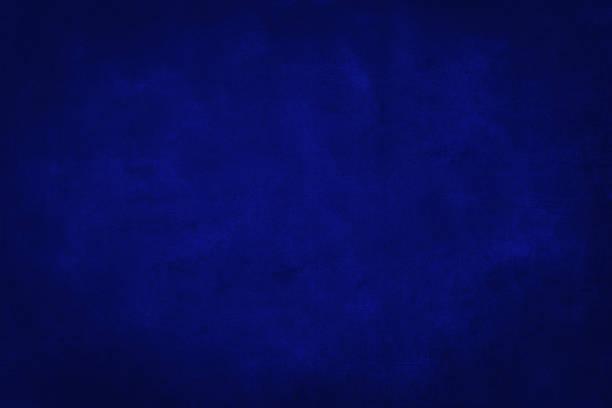 Specific FSG/FSC
Group 19 ~ Ships, Small Craft, Pontoons, and Floating Docks

Group 23 ~ Ground Effect Vehicles, Motor Vehicles, Trailers and Cycles

Group 24 ~ Tractors

Group 34 ~ Metalworking Machinery

Group 38~ Construction, Mining, Excavating, and Highway Maintenance 
                  Equipment
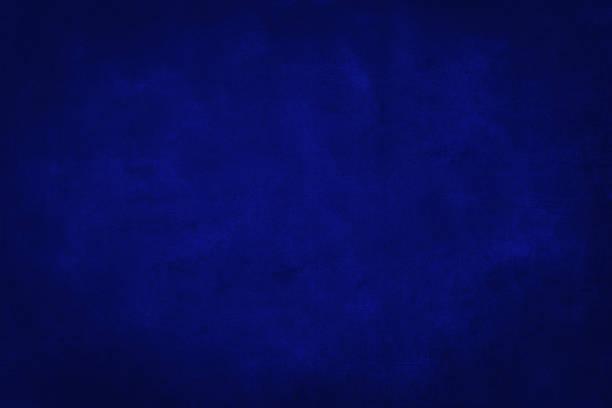 Specific FSG/FSC (continue)
Group 39      ~ Materials Handling Equipment

Group 42      ~ Firefighting, Rescue, and Safety Equipment; Environmental 
                        Protection Equipment and Materials

Group 54      ~ Prefabricated Structures and Scaffolding

Class 6115   ~ Generators, Generator Sets and Electrical Items

Class 6515   ~ Medical and Surgical Instruments Equipment Supplies
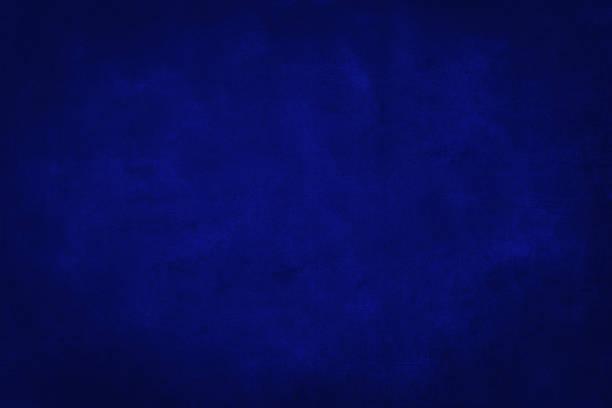 Picture Criteria
Type            ~       Digital or Scanned

Format        ~       Jpg, Joint Photographic Experts Group (JPEG) 

Size             ~       Rectangular Format 600 X 400 Pixels

Thumbnails ~ 11 thumbnails 70 X 70 pixels showing different views of the items       will be displayed on the same screen

Quantity      ~  No more than 12 photographs per Item Control Number (ICN)
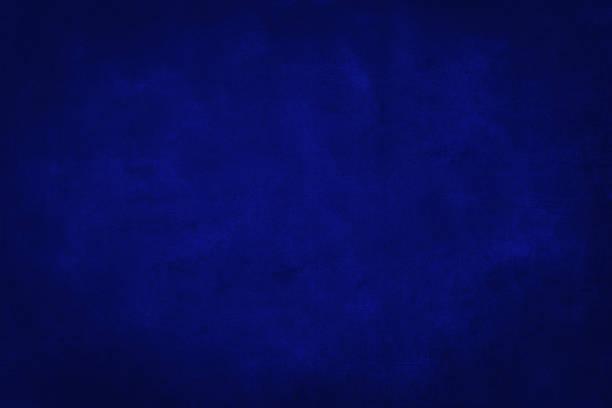 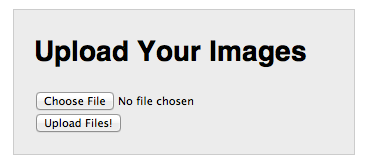 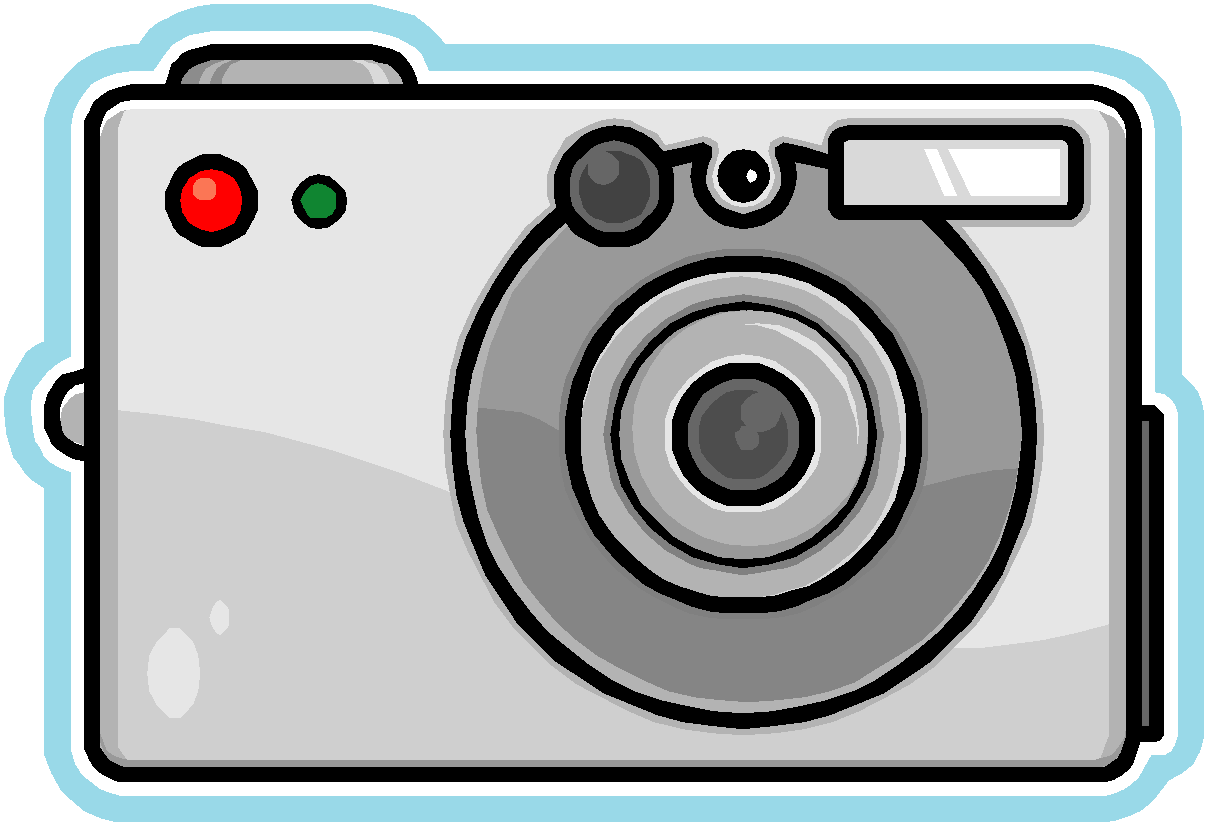 There are 3 Methods for Uploading Pictures
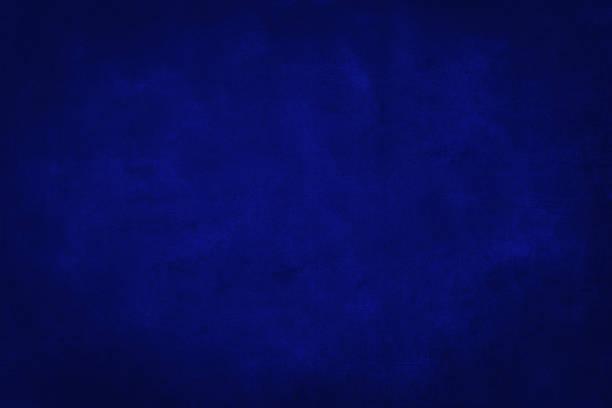 Method #1  Click on the Main Menu button at the top of the GSAXcess Page.
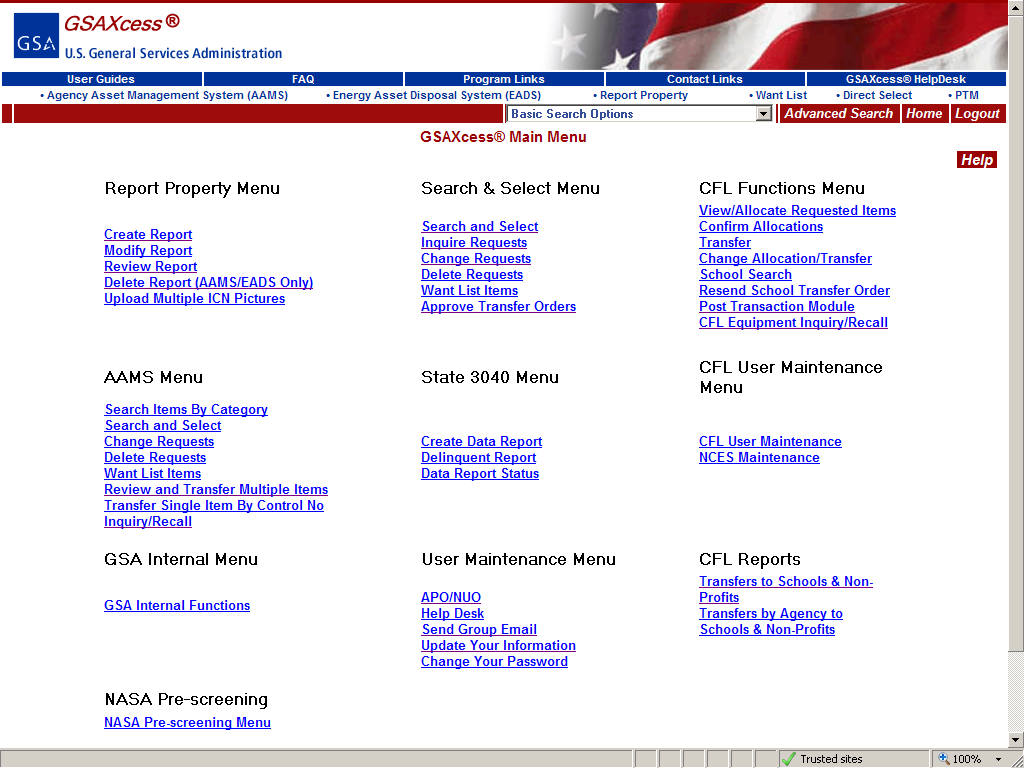 Method #2 and 3 are done from the Create or modify Report Screen.
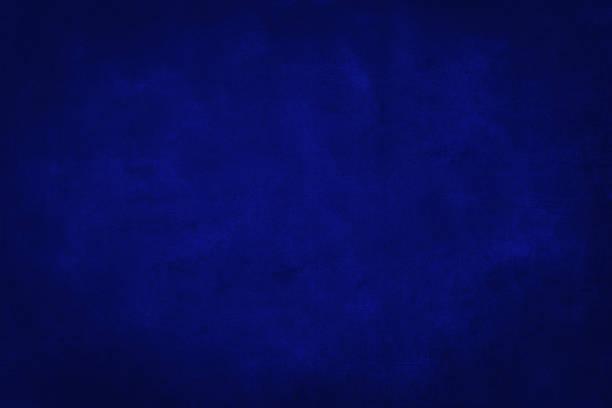 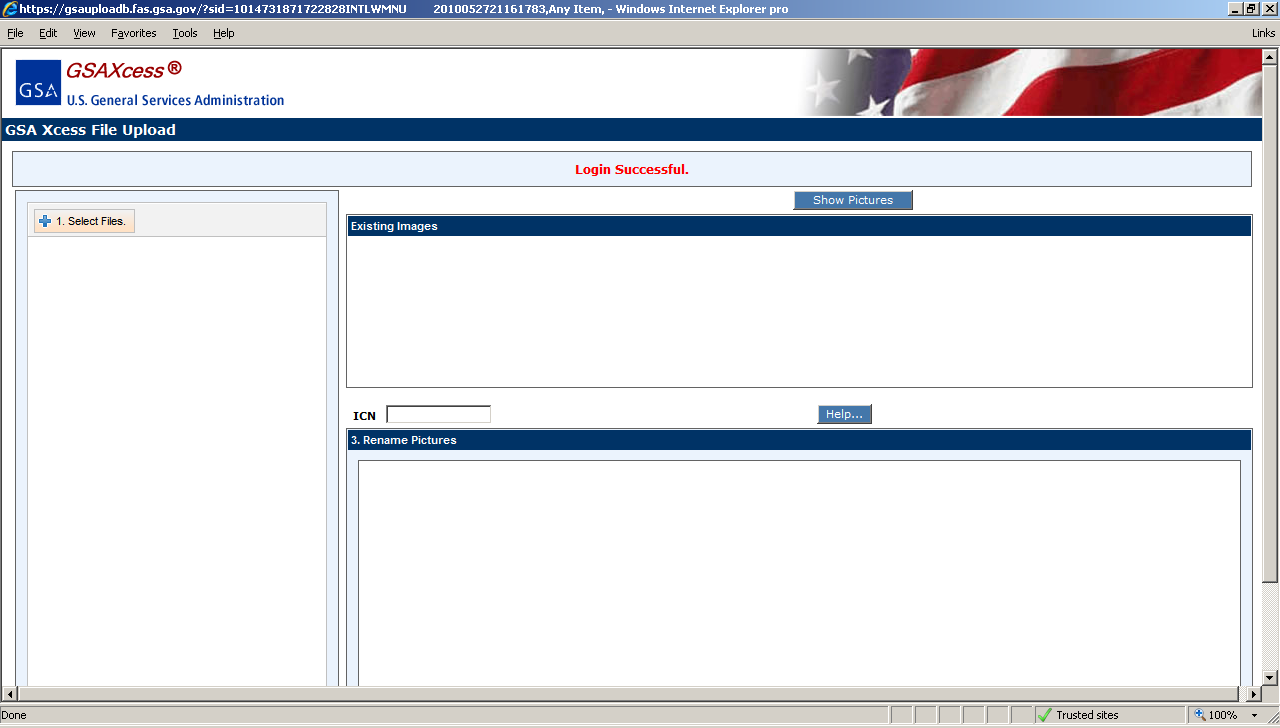 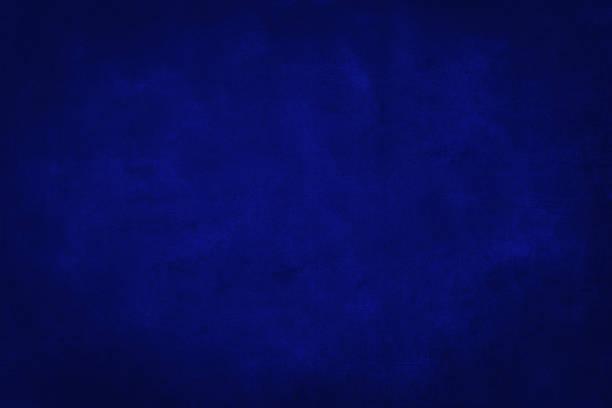 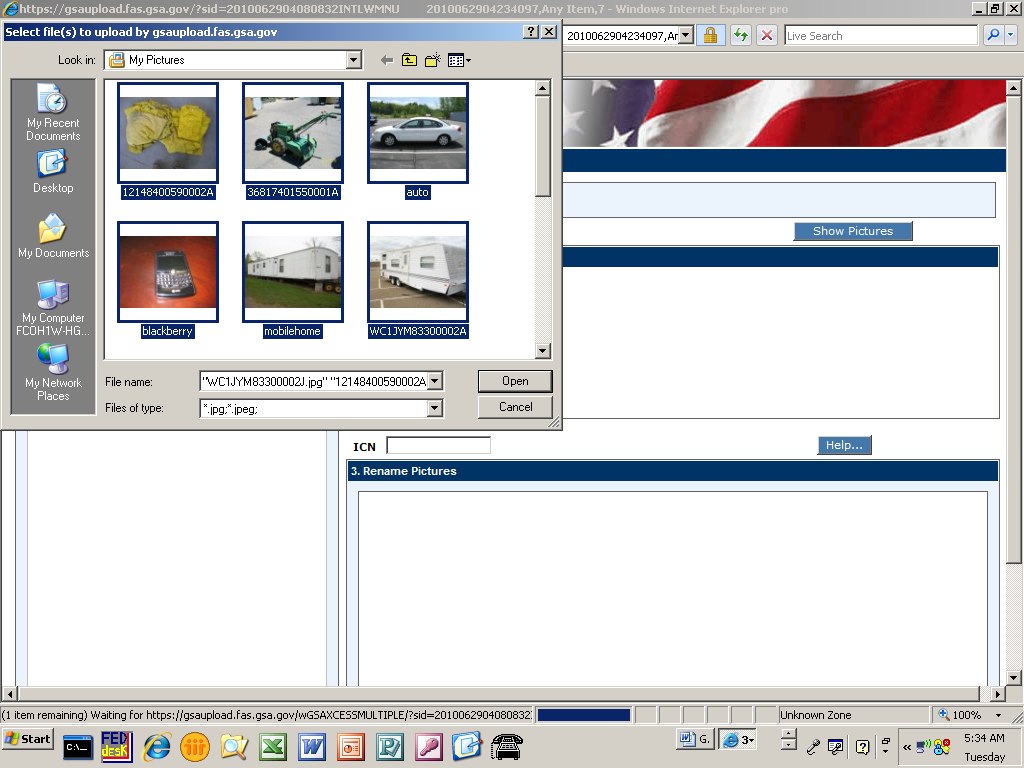 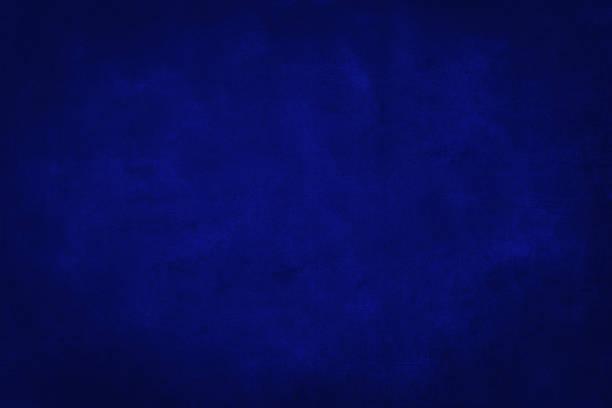 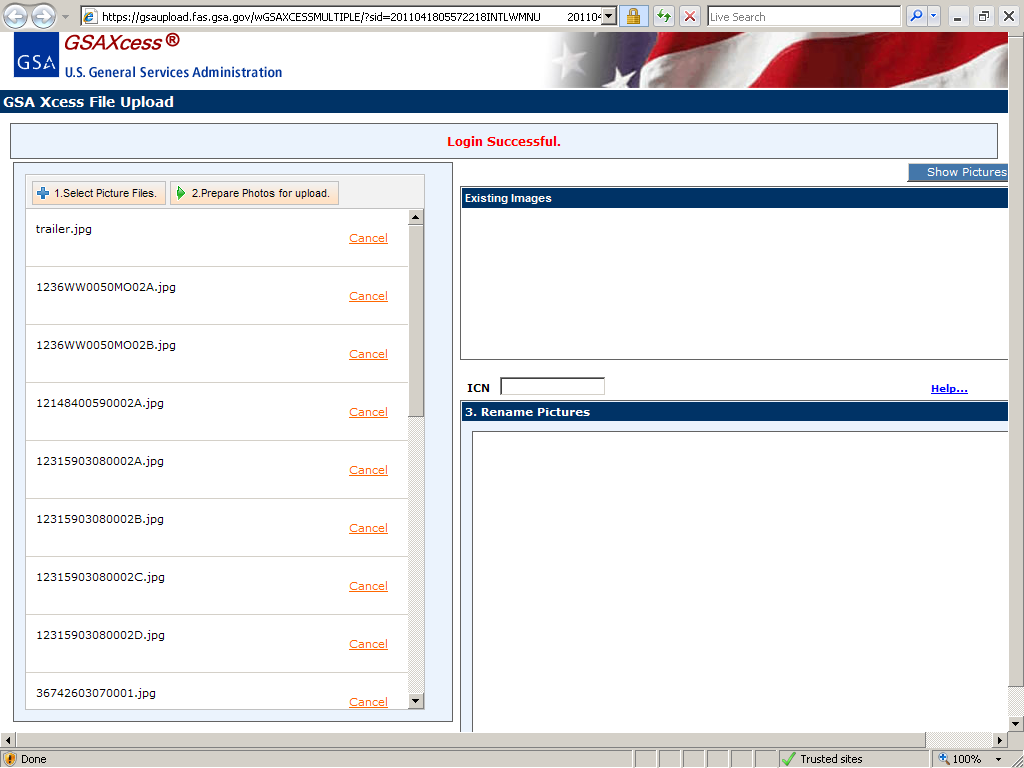 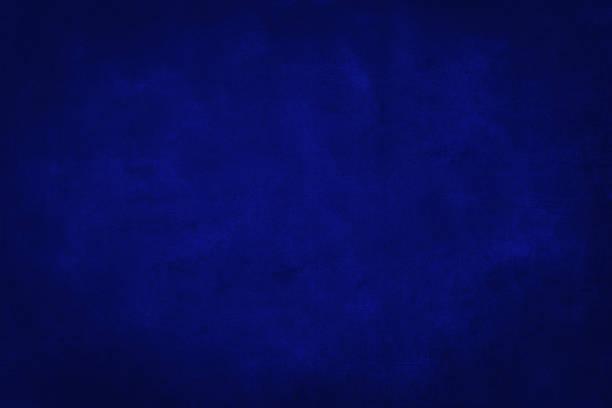 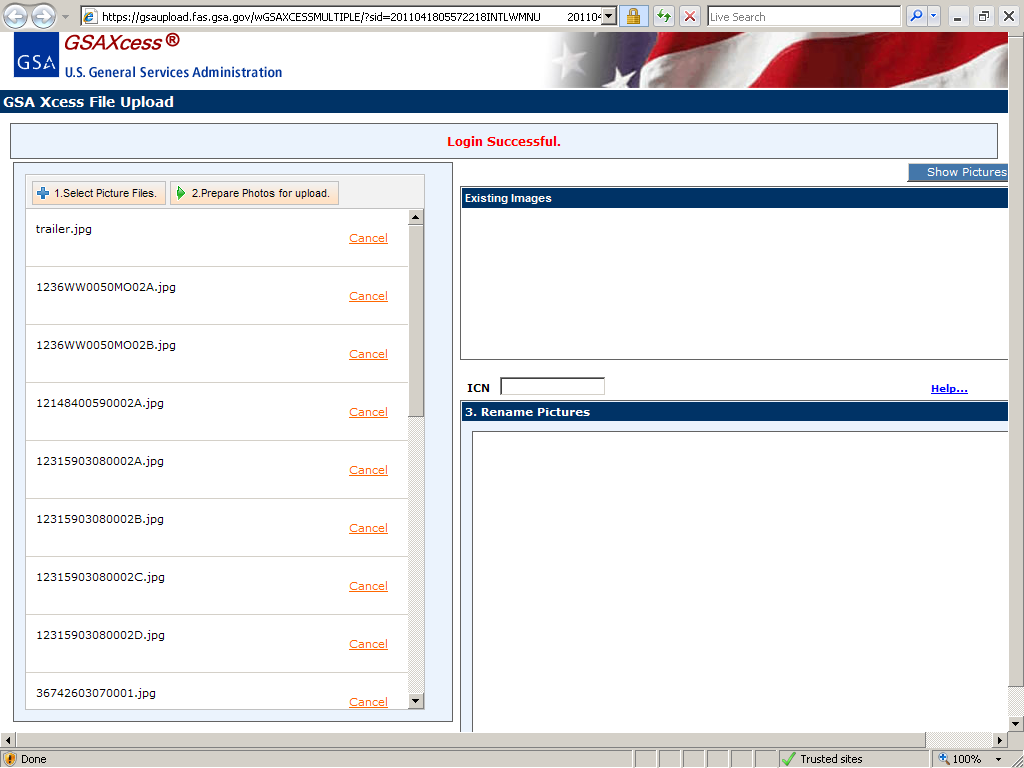 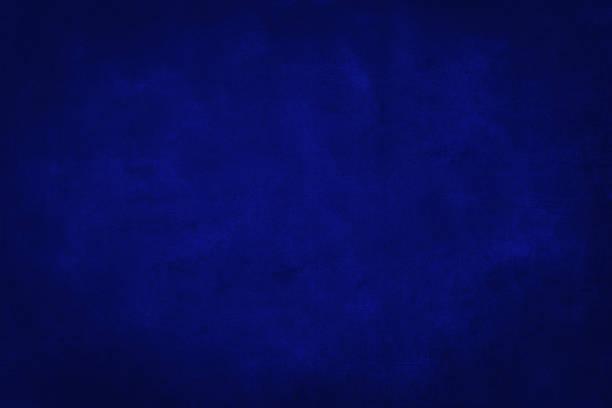 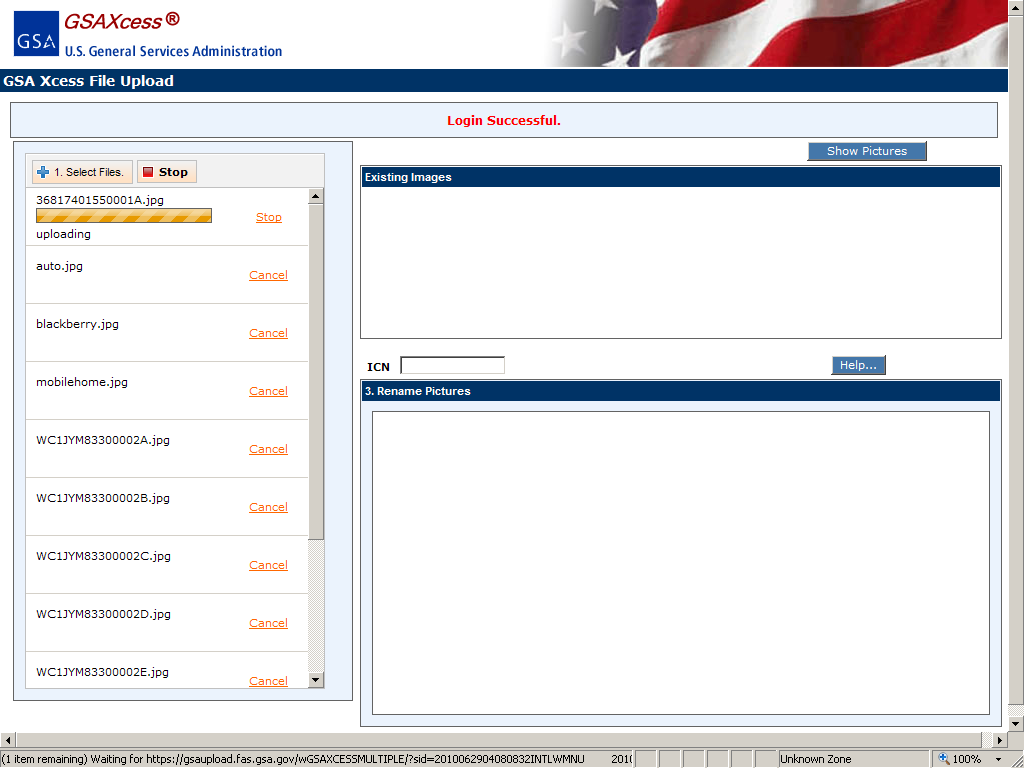 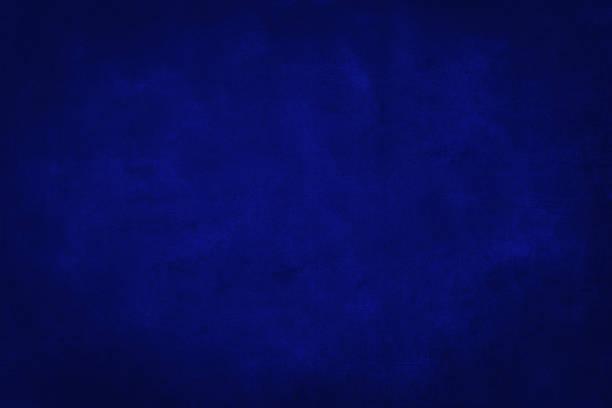 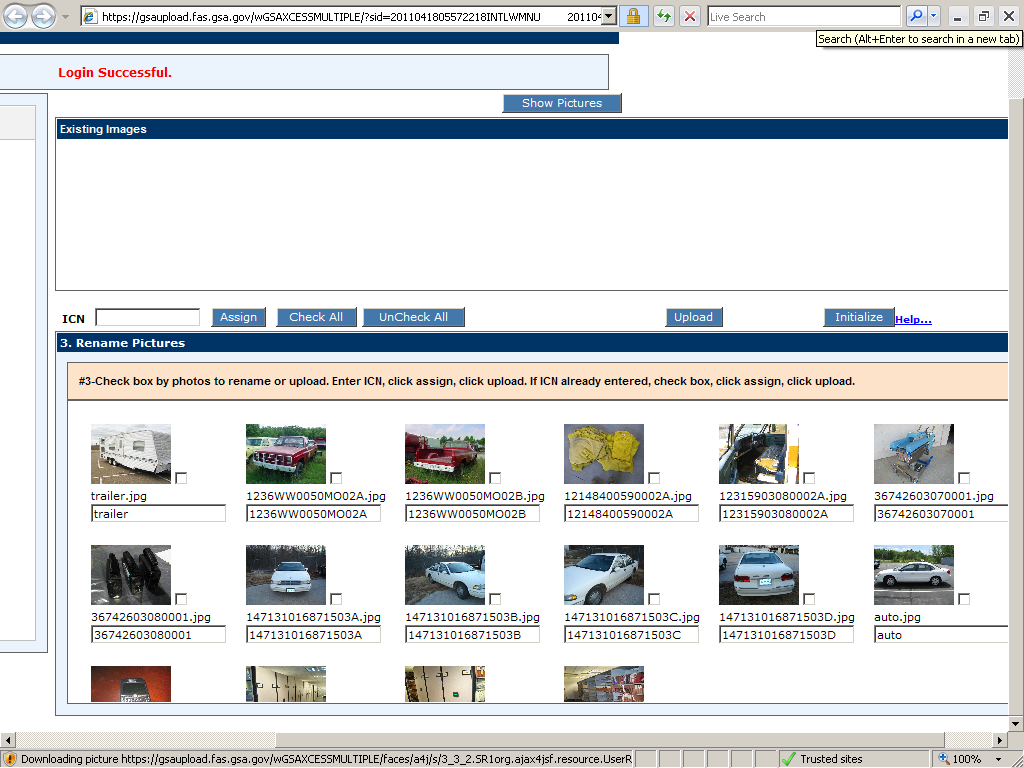 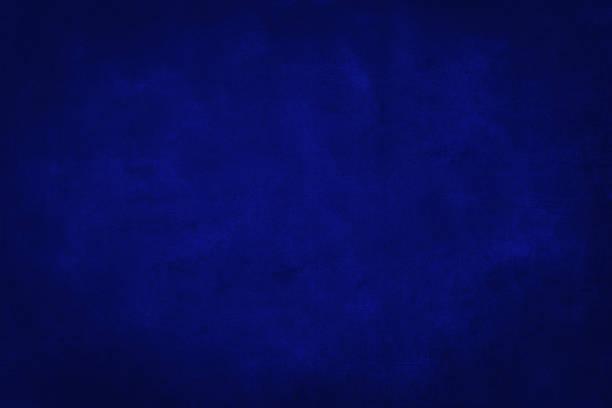 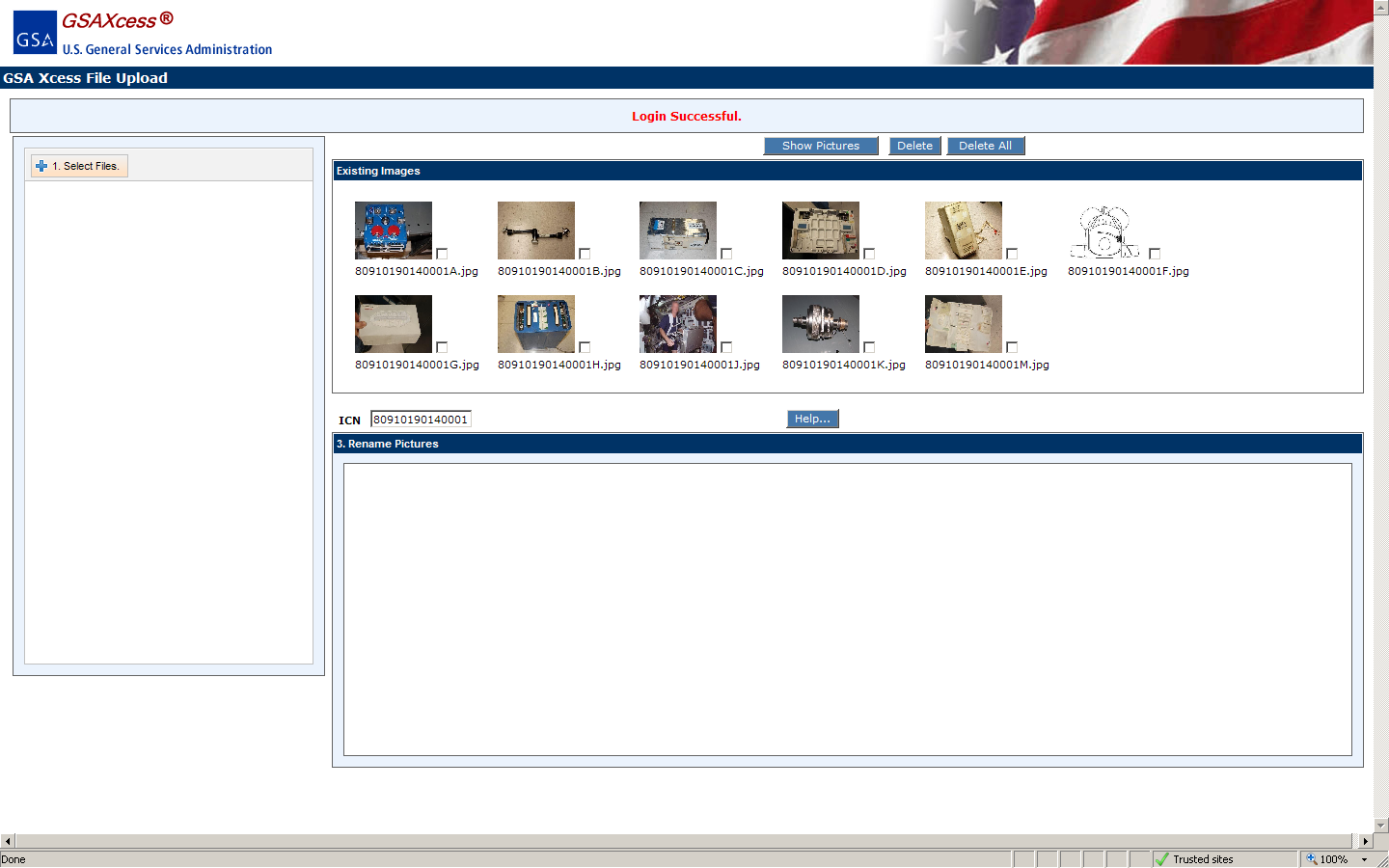 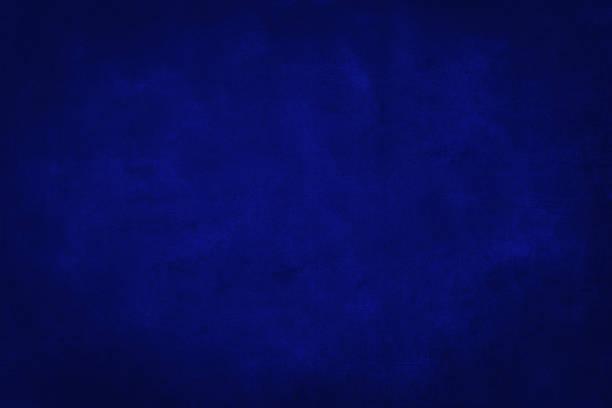 Other Ways to Submit Pictures
Send email with attached .jpeg files to gsaxcess.pictures@gsa.gov
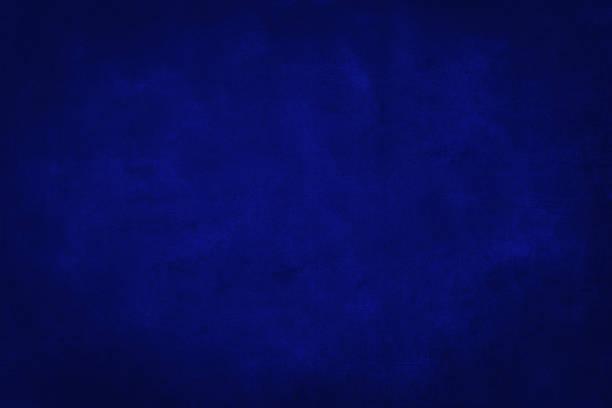 Step by Step Instructions
For 
Uploading Pictures
Log onto www.gsaxcess.gov
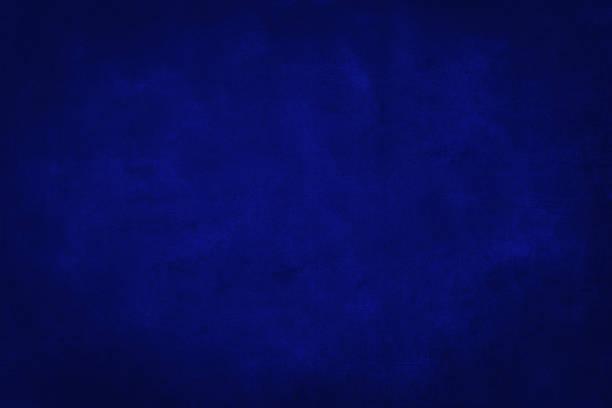 Questions
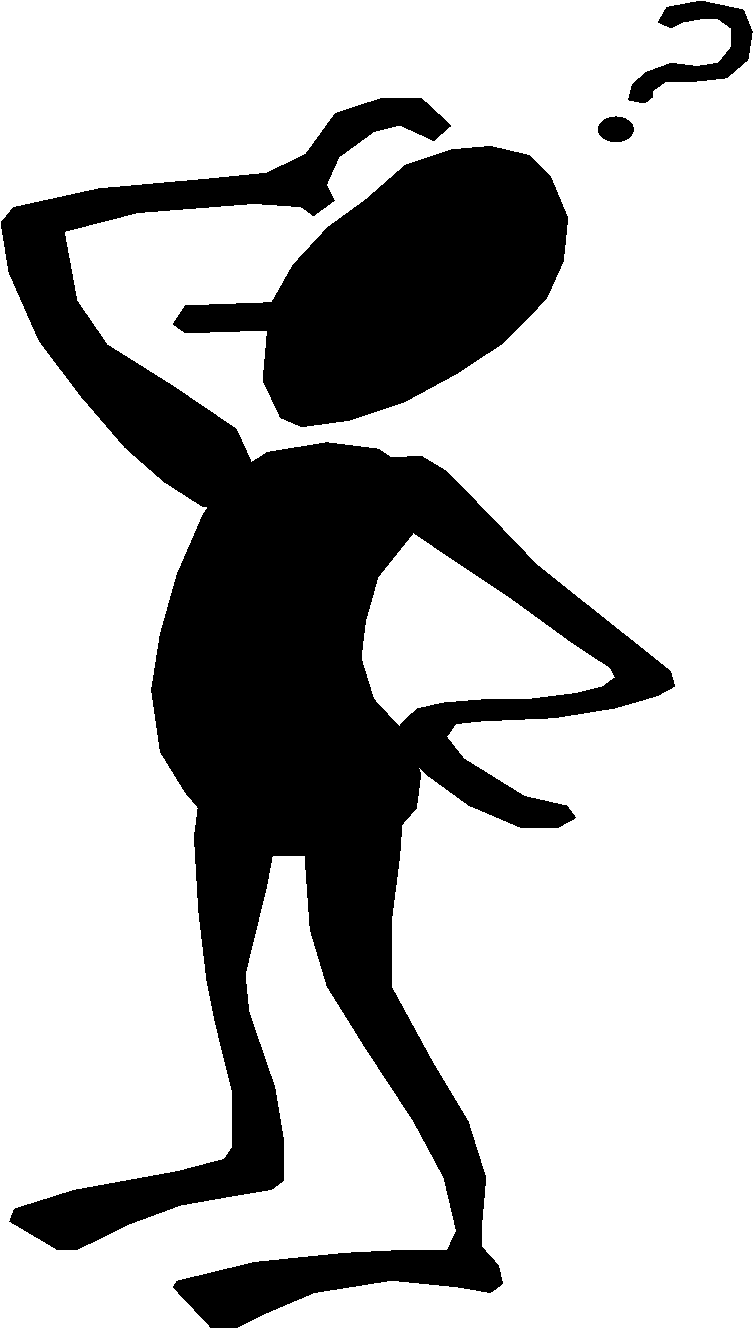